Upgrading the Cosmic Ray Facility for Tests Regarding the Phase-II Upgrade of the ATLAS Muon Spectrometer
Florian Egli, 14.12.2022
Joint Particle Physics Group Seminar
Upgrading the Cosmic Ray Facility for Tests Regarding the Phase-II Upgrade of the ATLAS Muon Spectrometer
Florian Egli, 14.12.2022
Joint Particle Physics Group Seminar
High-Luminosity LHC
[7] https://hilumilhc.web.cern.ch/article/ls3-schedule-change
14.12.2022
Florian Egli
3
ATLAS Muon Spectrometer
[1] The ATLAS Collaboration, The ATLAS Experiment at the CERN Large Hadron Collider (2008)
14.12.2022
Florian Egli
4
Monitored Drift Tubes
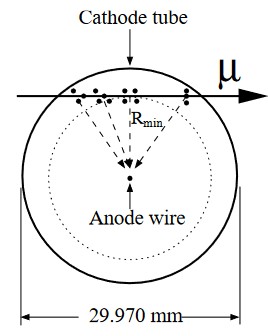 0 V
+3080 V
From [1]
[1] The ATLAS Collaboration, The ATLAS Experiment at the CERN Large Hadron Collider (2008)
14.12.2022
Florian Egli
5
Where Can We Test the Upgrade?
14.12.2022
Florian Egli
6
Cosmic Ray Facility
14.12.2022
Florian Egli
7
Cosmic Ray Facility
Why is it not used for Phase-II tests yet?
Outdated readout electronics (pre Phase-I)
Outdated infrastructure
 Incompatible Phase-II (and even Phase-I)
 First step: Upgrade the CRF to the Phase-I standard of the Muon Spectrometer
14.12.2022
Florian Egli
8
Upgrading the Cosmic Ray Facility for Tests Regarding the Phase-II Upgrade of the ATLAS Muon Spectrometer
Florian Egli, 14.12.2022
Joint Particle Physics Group Seminar
Upgrade the ElectronicsInstall New Scintillators
14.12.2022
Florian Egli
10
Upgrade the ElectronicsInstall New Scintillators
14.12.2022
Florian Egli
11
The CRF Electronics
Windows PC
Configuration
MDT-DCS
Jtag
CAN-BUS
CSM-Card
25MHz
Mezzanine Cards
(x 18)
Linux PC
GOLA/FILAR
Optical Fiber
Readout
14.12.2022
Florian Egli
12
Mezzanine
Readout of the MDTs
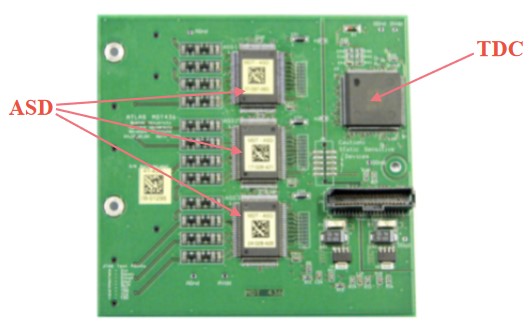 [5] The ATLAS Collaboration, Technical Design Report for the Phase-IIUpgrade of the ATLAS Muon Spectrometer(2017)
14.12.2022
Florian Egli
13
The CRF Electronics
Windows PC
Configuration
MDT-DCS
Jtag
CAN-BUS
CSM-Card
25MHz
Mezzanine Cards
(x 18)
Linux PC
GOLA/FILAR
Optical Fiber
Readout
14.12.2022
Florian Egli
14
CSM
Chamber Service Module
Optical Driver
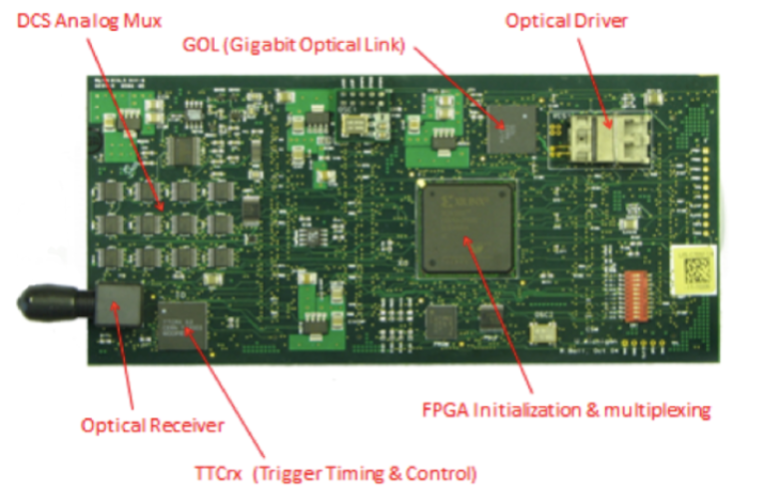 DCS Analog Mux
GOL (Gigabit Optical Link)
FPGA Initialization & multiplexing
Optical Receiver
TTCrx (Trigger Timing & Control)
[5] The ATLAS Collaboration, Technical Design Report for the Phase-IIUpgrade of the ATLAS Muon Spectrometer(2017)
14.12.2022
Florian Egli
15
The CRF Electronics
Windows PC
Configuration
MDT-DCS
Jtag
CAN-BUS
CSM-Card
25MHz
Mezzanine Cards
(x 18)
Linux PC
GOLA/FILAR
Optical Fiber
Readout
14.12.2022
Florian Egli
16
MDT-DCS
DCS: Detector Control System
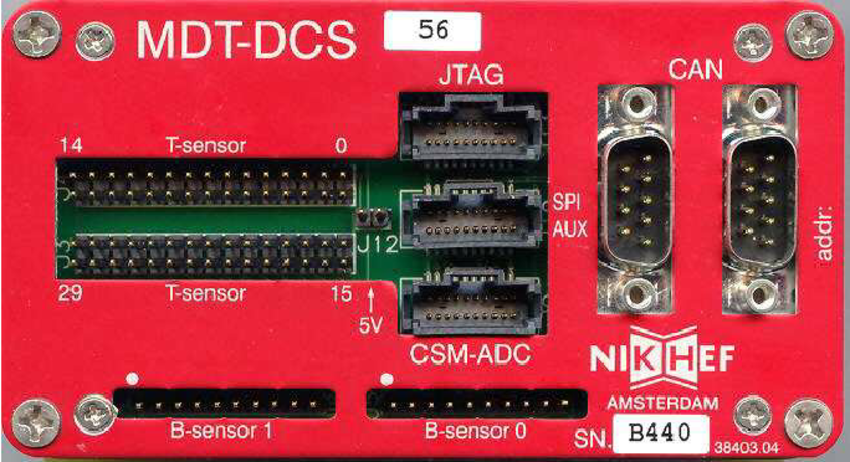 [3] Y. Arai et al., ATLAS Muon Drift Tube Electronics (2008)
14.12.2022
Florian Egli
17
The CRF Electronics
Windows PC
Configuration
MDT-DCS
Jtag
CAN-BUS
CSM-Card
25MHz
Mezzanine Cards
(x 18)
Linux PC
GOLA/FILAR
Optical Fiber
Readout
14.12.2022
Florian Egli
18
FILAR
Four Input Links for Atlas Readout
Interface between PC and Optical Link
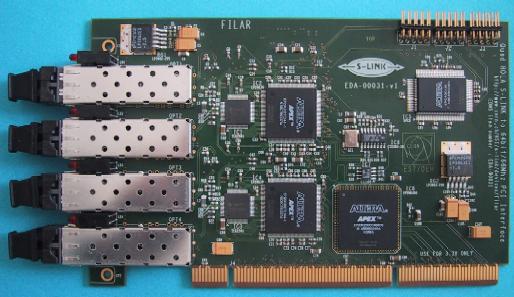 [6] https://hsi.web.cern.ch/s-link/devices/filar/welcome.html
14.12.2022
Florian Egli
19
FELIX
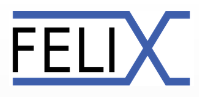 Front-End LInk eXchange
Trigger and Data Acquisition (TDAQ) system
Installed in ATLAS during Phase-I Upgrade
Scalable, detector agnostic and easily upgradable
Compatible to Phase-II Electronics
14.12.2022
Florian Egli
20
FELIX
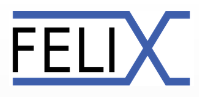 [4] FELIX User Manual (Version: 4.2.4)
14.12.2022
Florian Egli
21
Upgrade of the CRF Electronics
Windows PC
Configuration
MDT-DCS
Jtag
CAN-BUS
CSM-Card
25MHz
Mezzanine Cards
(x 18)
50 MHz
Linux PC
GOLA/FILAR
Optical Fiber
FELIX
Readout
14.12.2022
Florian Egli
22
The CRF Electronics (Phase-I)
Configuration
MDT-DCS
Jtag
CAN-BUS
Linux PC
CSM-Card
50MHz
Mezzanine Cards
(x 18)
FELIX
Optical Fiber
Readout
14.12.2022
Florian Egli
23
Validation and Verification of the CRF Upgrade
So far installed in a small test setup
How do I validate that I setup the system correctly?
Step 1: Does it produce data? 
Step 2: Does the data make sense?
14.12.2022
Florian Egli
24
Step 2.1: Untangle the Data
14.12.2022
Florian Egli
25
FELIX Dataformat
[4] FELIX User Manual (Version: 4.2.4)
14.12.2022
Florian Egli
26
CSM Dataformat
[4] Y. Arai, AMT-3 User‘s Manual (2003)
14.12.2022
Florian Egli
27
Does the Data make sense?
Look at time between trigger and threshold crossing of MDT Signal
Signal Individual MDTs
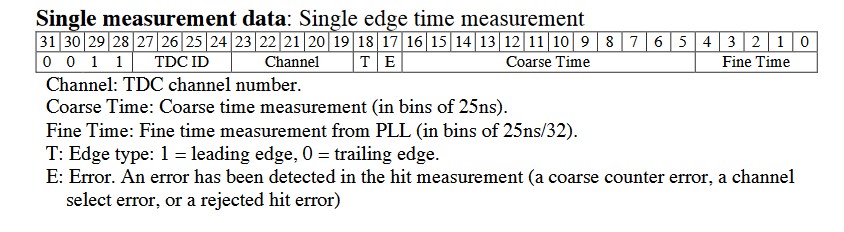 [4] Y. Arai, AMT-3 User‘s Manual (2003)
14.12.2022
Florian Egli
28
Step 2.2: What should the data look like?
14.12.2022
Florian Egli
29
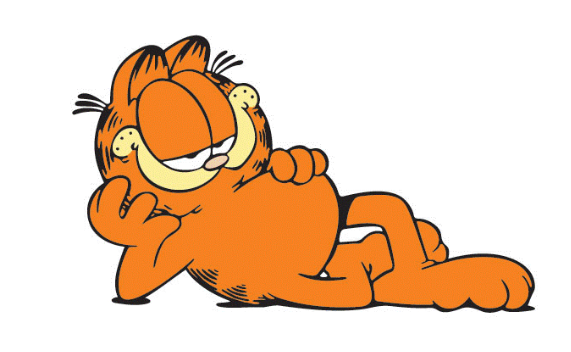 Garfield++
Garfield++ is a program designed to simulate electron drift and gas amplification
I translated an old Garfield script to the new Garfield++ standard
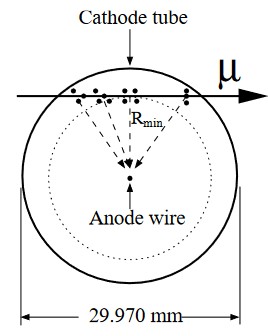 [1] The ATLAS Collaboration, The ATLAS Experiment at the CERN Large Hadron Collider (2008)
14.12.2022
Florian Egli
30
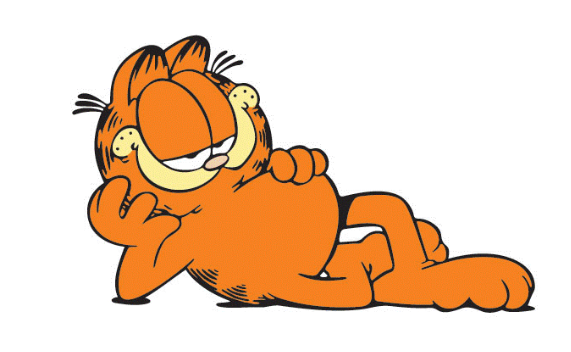 MDT Drifttime Spectra
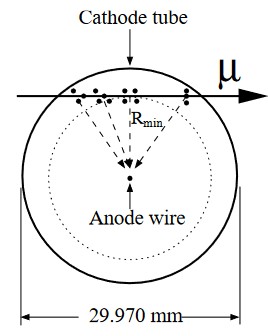 [1] The ATLAS Collaboration, The ATLAS Experiment at the CERN Large Hadron Collider (2008)
14.12.2022
Florian Egli
31
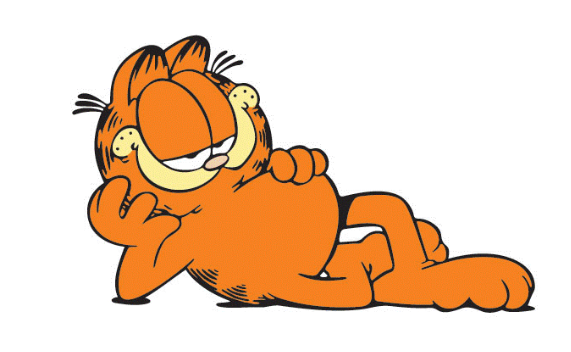 MDT Drifttime Spectra
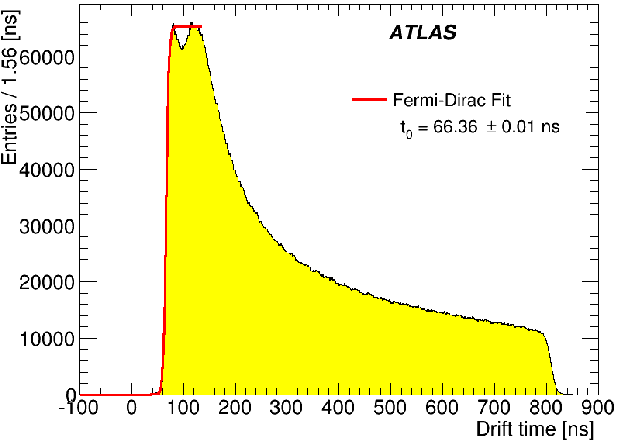 [2] The ATLAS Collaboration, Resolution of the ATLAS muon spectrometer monitored drift tubes in LHC Run 2 (2019)
14.12.2022
Florian Egli
32
What does the data actually look like?
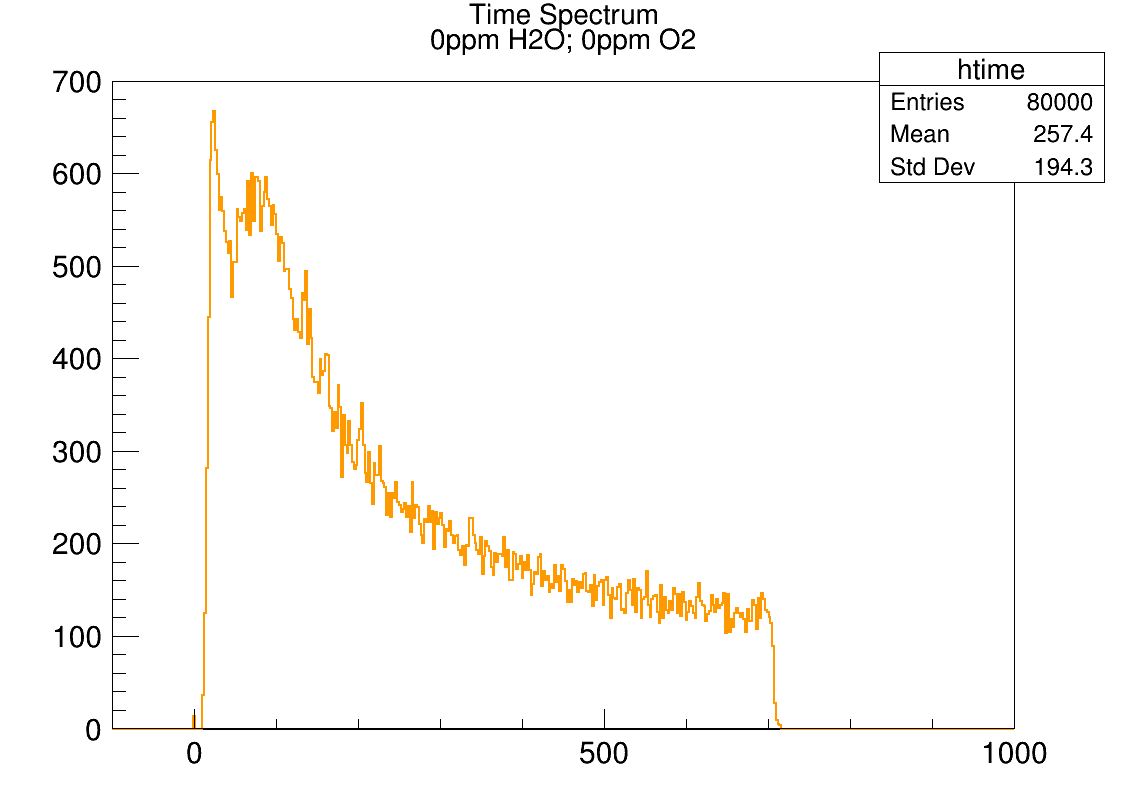 14.12.2022
Florian Egli
33
Outlook: Finish the setup of the FELIX system
Optimize configuration parameters of Mezzanines
Compare to Data from old setup
Merge FELIX Datastream with existing Datastream
Expand from Test Setup to a whole MDT-Chamber
14.12.2022
Florian Egli
34
Upgrade of ElectronicsInstall New Scintillators
14.12.2022
Florian Egli
35
Cosmic Ray Facility
14.12.2022
Florian Egli
36
Install New Scintillators
All scintillators now are perpendicular to MDTs
Install new scintillators in parallel MDTs
 This will allow the implementation of a path-based trigger
14.12.2022
Florian Egli
37
Path-Based Trigger
14.12.2022
Florian Egli
38
Summary
Goal: Use CRF as testing site for tests of thePhase-II Upgrade
Problem: Readout Electronics and Infrastructure in the CRF are outdated
Current Project: Upgrade the CRF to Phase-I standard
Next Project: Install new Scintillators and Test Path-Based Trigger on the CRF
14.12.2022
Florian Egli
39
Backup
14.12.2022
Florian Egli
40
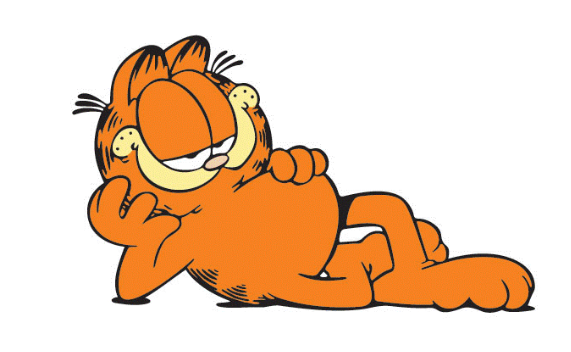 Gas Contents
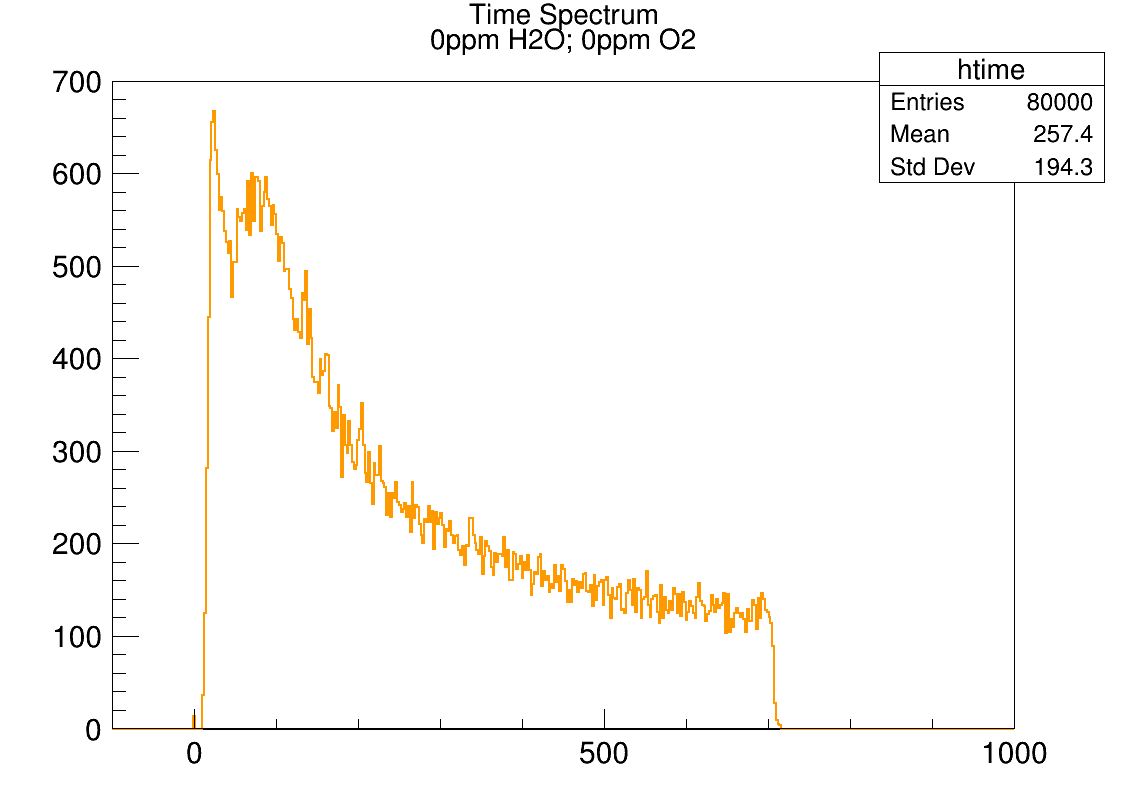 14.12.2022
Florian Egli
41
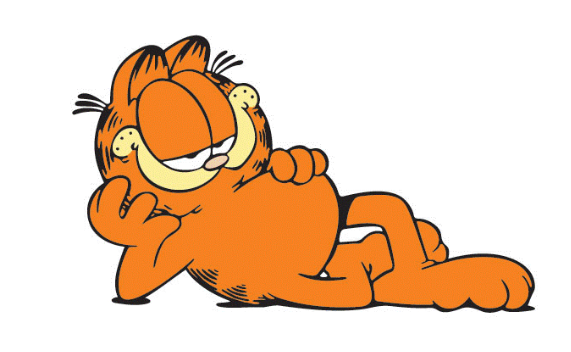 Gas Contents
Simulations with Water and Oxygen admixture in the Gas:
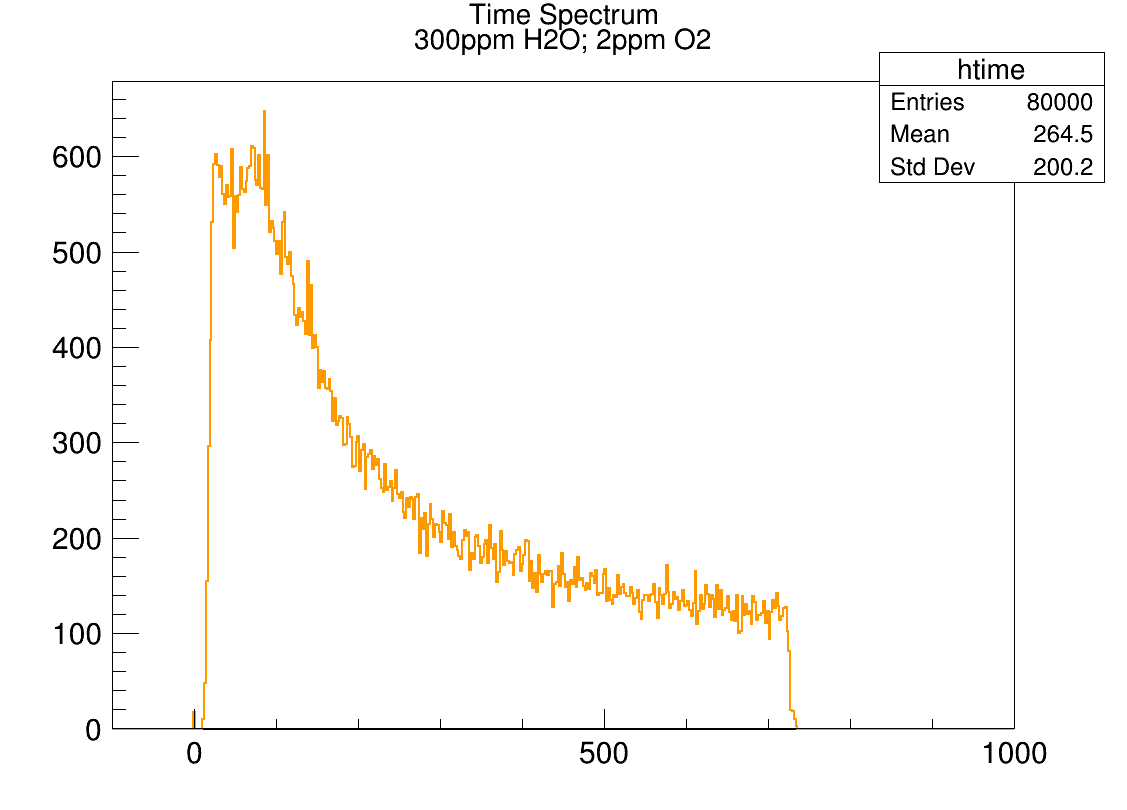 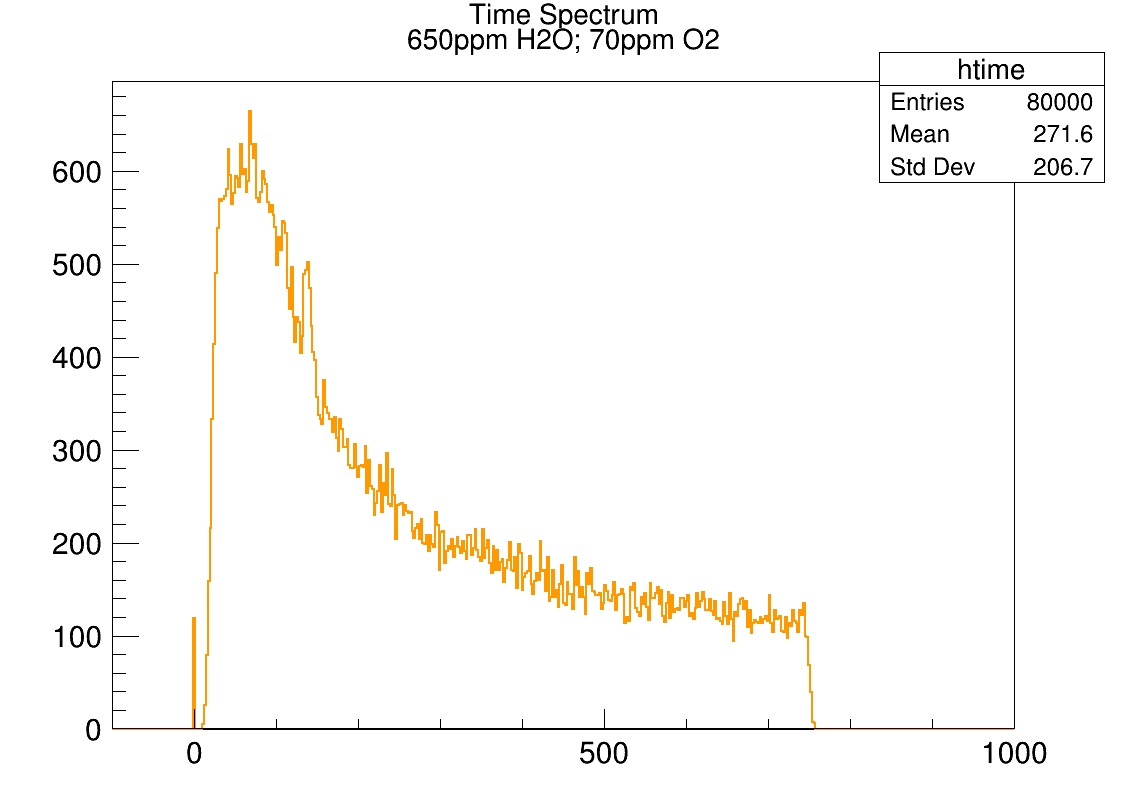 14.12.2022
Florian Egli
42